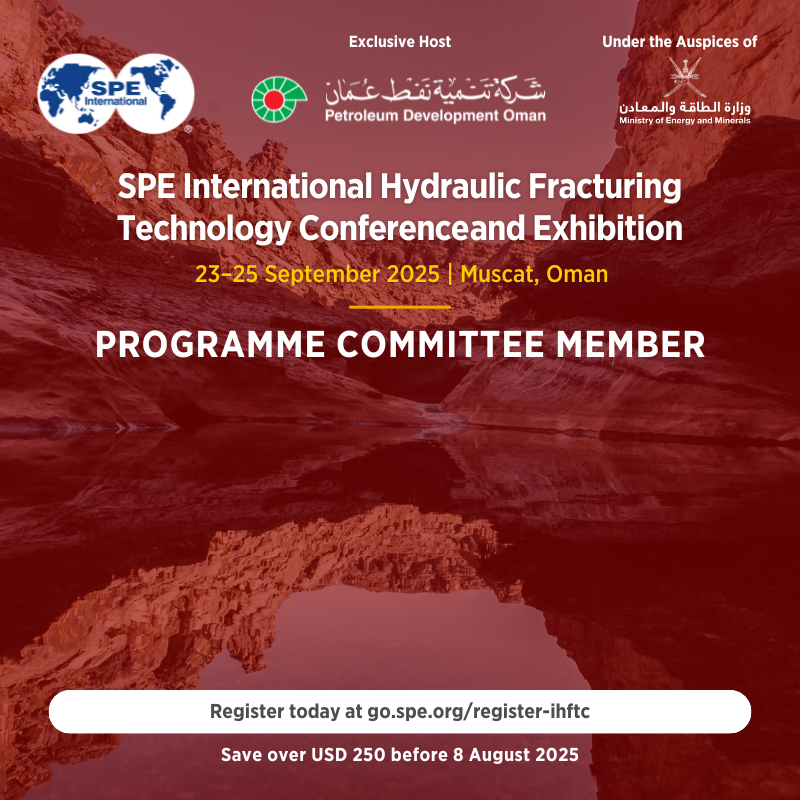 Name Job Title, Company